Platicage du Rainbow Warrior Par Kate Lessard
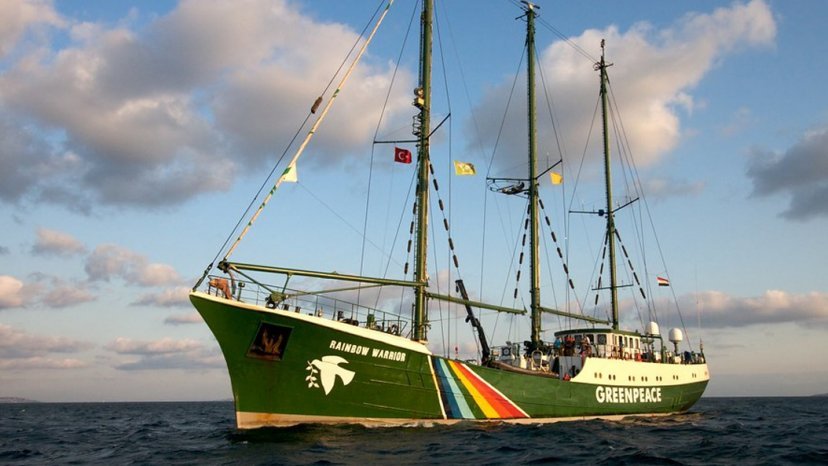 Ou: Nouvelle-zélande
Quand: 7 jullet 1985
Quoi: Exposion du bateau
Conséquance: mort de  photographe
Pourquoi: sa caméra
Pays: france
Pm1: Francois mitterrand
Enquête: démission du ministre de la défense
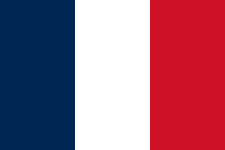